King Saud University Medical City
Department of Obstetrics & Gynecology
Course  482
DIABETES IN PREGNANCY
Significant hormonal changes affects carbohydrate metabolism during pregnancy .
This happens because of the increase of human placental lactogen HPL and cortisol both of which are insulin antagonist.
These changes are most marked during the 3rd  trimester .
To balance these changes maternal pancreas secret increased amount of insulin to maintain carbohydrate metabolism
Glucose cross the placenta by facilitated diffusion and fetal blood level closely follows the maternal level .
Diabetes complicates pregnancy either the woman has pre existing diabetes which can on diet , oral hypoglycemic agents or insulin ,
Or may develop the diabetes during the course of the pregnancy , gestational diabetes GDM. 
1-2% of women will develop gestational diabetes during pregnancy
Risk factors for development of diabetes in pregnancy .
Obesity .
Family history of DM .
History of delivering big babies .
History of unexplained intrauterine fetal death .
History of delivering babies with congenital anomalies.
Positive screening tests for DM.
Screening of diabetes in pregnancy .
No single test proved to be perfect.
Urinary glucose is completely unreliable.
A full glucose tolerance test is would be ideal but is expensive and time consuming .
Random blood sugar of 5.8 mmol, has only 60% sensitivity .
Glucose challenge test GCT is using 50 gm glucose without fasting and measure the blood glucose after one hour and should not be greater than 7.8 mmol , the sensitivity is improved by 80%
Definition of diabetes

WHO  has defined diabetes as either fasting blood glucose of 7.8 mmol/l or more than 11mmol/l  1-2 hours following 75 grams of oral glucose load.
A good glycemic control during pregnancy or even before is needed  because of the direct relationship between the blood glucose level and the fetal and maternal complications.
Any diabetic woman who plan to get pregnant should insure that their diabetes is optimally controlled to reduce the risk of obstetrical complications.
Fetal and neonatal complications of diabetic pregnancy
There is increase risk of .
A-Miscarriage in early pregnancy .
B-Congenital fetal abnormality which include
1-Congenital heart disease , VSD , ASD .
2- neural tubal defect , spina befida  .
3- caudal regression, syndrome rare complication 
Congenital abnormality is the most important cause of mortality and morbidity in diabetic pregnancy , seen 2-4 time more often than in normal pregnancy.
Cont.
Mechanism of the congenital anomalies is not fully understood but hypoglycemia at the time of organogenesis may be the underlying cause. 
4- fetal macrosomia and its associated traumatic birth and shoulder dystocia and therefore possible hypoxia ,
Accelerated fetal growth occurs in late second and third trimester due to poorly controlled diabetes
5-sudden unexplained late stillbirth in poorly controlled diabetes especially with those with vascular disease ,cause of the death is possible due to chronic hypoxia. 
6- polyhydramnios
INFANT OF A DIABETIC MOTHER
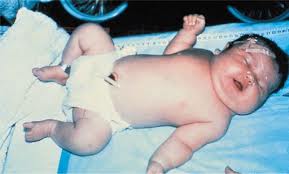 Maternal morbidity and mortality in diabetic pregnancy
Maternal mortality is rare , those at  most risk are women with coronary heart disease  .
Maternal morbidity , generally related to severity of diabetic related disease preceding the pregnancy .
Renal nephropathy and have particular risk to develop pre-eclampsia .
Diabetic retinopathy with the risk of progression of the disease .
Infection  , urinary tract infection , fungal infection , chorio amnionitis ,
Cont.
Sever hypo and hyper glacemia , diabetes is becoming difficult to control during pregnancy .
Increase operative delivery rate and thrombo embolic disease .
Neonatal complications
Morbidity is less with good glycemic control.
Babies of diabetic mothers should be cared on especial care baby unit for the first 24-48- hours of there life .
Infant of diabetic mothers may have the following .
1-Macrosomic with birth asphyxia and traumatic birth injuries e.g. brachial nerve injury .
2-Respiratory  distress syndrome
3-Hypoglycaemia.
4-Hypocalcaemia and hypomagnaesemia .
5- Polycythaemia .
Hyperbilirubinaemia .
Diabetic pregnant women should be managed in a joint clinic with an obstetrician and physician .
The principal of treatment is to maintain the blood sugar level within the normal range with the mean of 24 hours profile around 5mmol/l , using the blood sugar series BSS. 
According to BSS we can adjust the dose and frequency of the insulin , oral hypoglycaemic agent are not used in pregnancy , may cause fetal anomalies .
Long term control may be checked using glycosylated  hemoglobin Hb A1c .
An input from dietician is also important to help to adjust the diet .
Obstetric management .
Appropriate screening tests .
Detailed ultrasound anomaly scan and fetal echocardiography  .
Serial growth scan for macrosomia and polyhydramnios .
Fetal surveillance with biophysical profile BPP.
Doppler ultrasound .
Cardio tocography  CTG .
Management would attempt to achieve vaginal delivery between 38-40 weeks .
Diabetes alone is not an indication for caesarian section .
Management in labor .
During labor either induced or spontaneous normoglycemia should be maintained using sliding scale of insulin administration .
Blood glucose level should be tested at two hourly intervals. 
Continuous fetal monitoring is advised .
Fetal scalp blood sampling should be taken in case of abnormal  CTG .
Following delivery the insulin requirement rapidly fall in established diabetes .
In case of gestational diabetes to stop insulin after delivery .